感恩遇见，相互成就，本课件资料仅供您个人参考、教学使用，严禁自行在网络传播，违者依知识产权法追究法律责任。

更多教学资源请关注
公众号：溯恩高中英语
知识产权声明
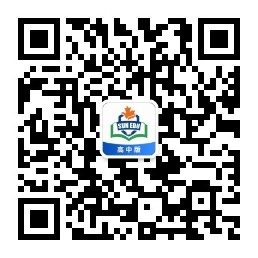 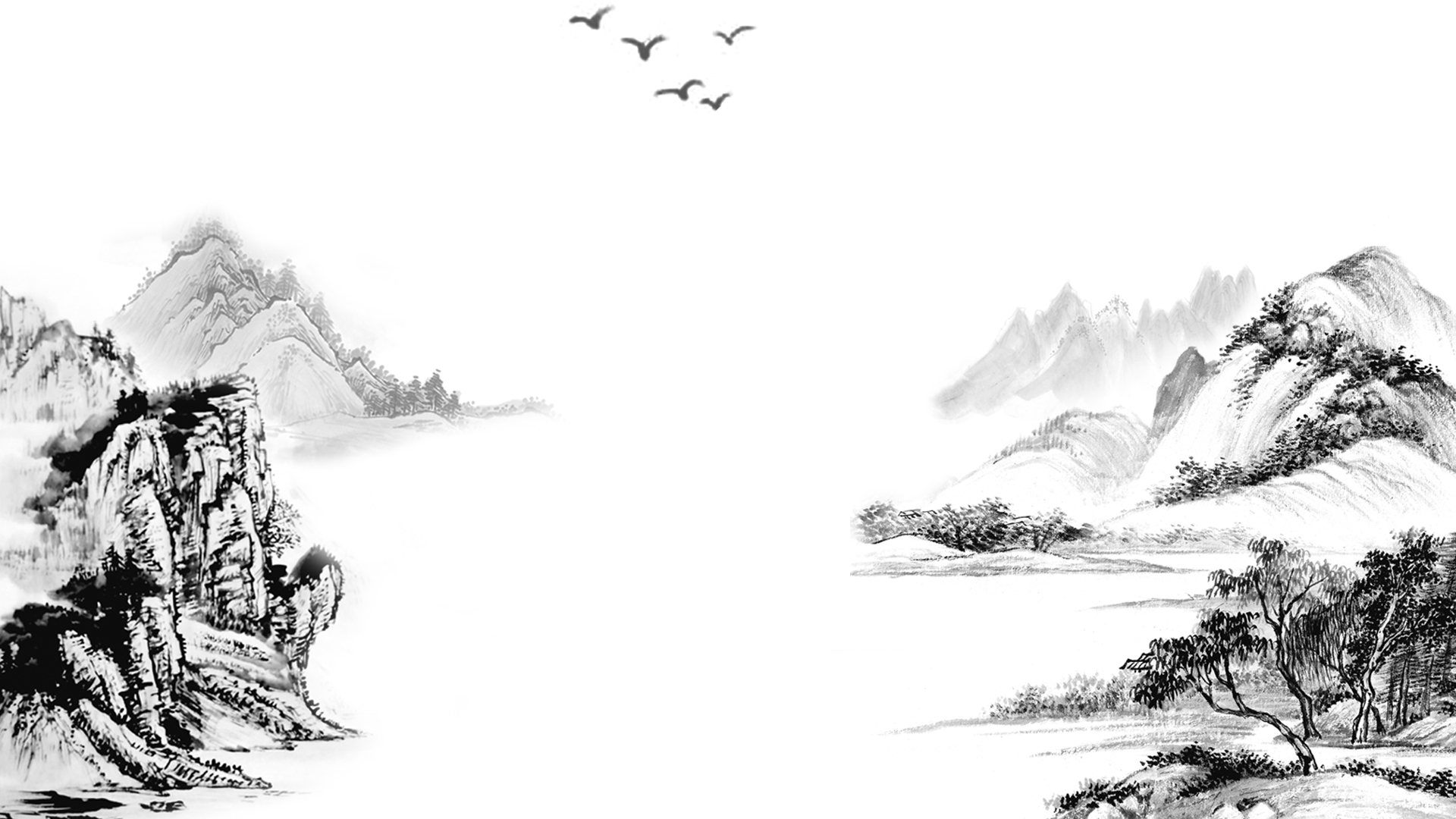 The Chinese Writing System:
Connecting the Past and the Present
[Speaker Notes: 版权声明：精品模板商业授权，请联系【设计】:https://，专业PPT老师为你解决所有PPT问题！]
A short film that was shown in New York’s Times Square
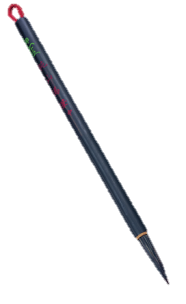 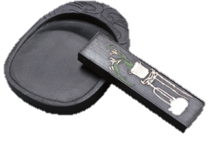 What is the topic of the video?
Chinese characters.
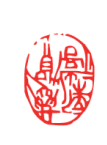 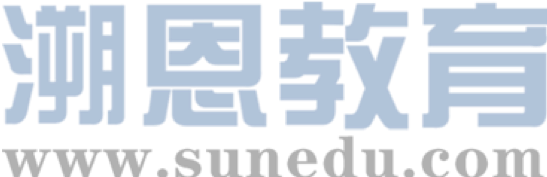 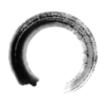 The Chinese Writing System:
Connecting the Past and the Present
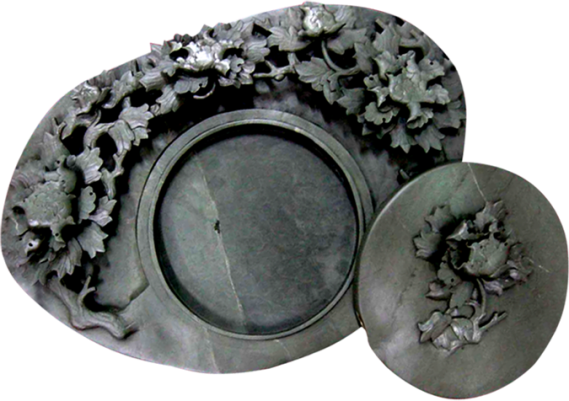 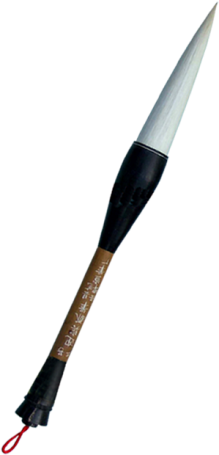 What will the text talk about?
The development of the Chinese writing system.
The importance of the Chinese writing system.
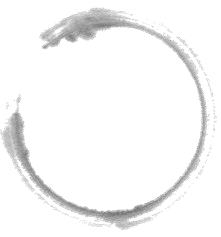 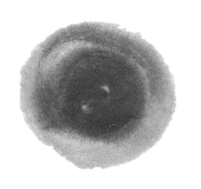 1
The Chinese Writing System:
Connecting the Past and the Present
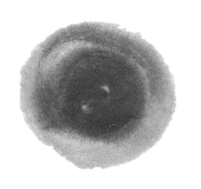 2
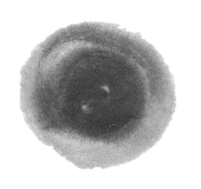 3
Divide the text into 3 parts and find the main idea.
China’s ancient civilisation and the Chinese writing system.
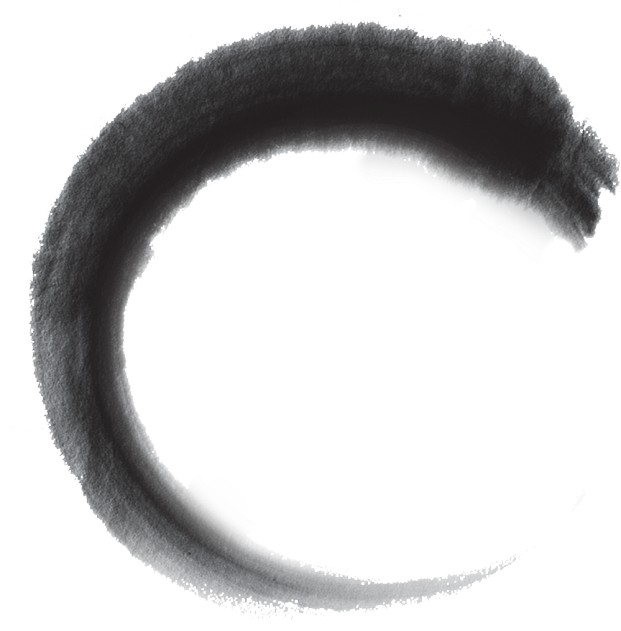 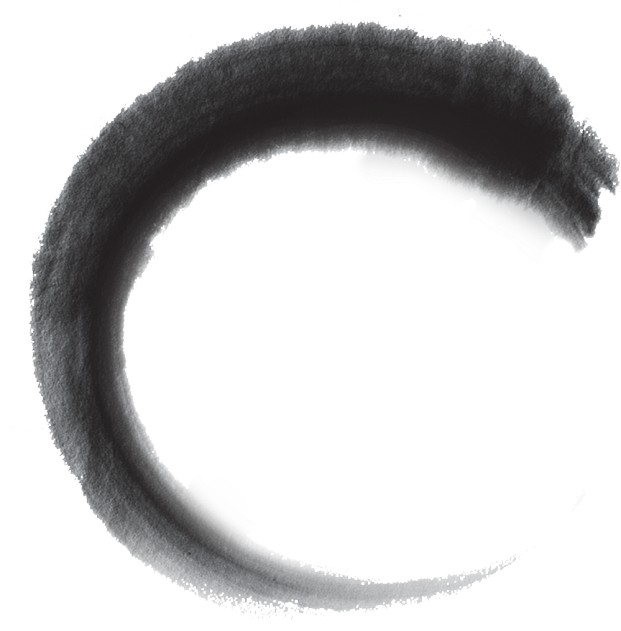 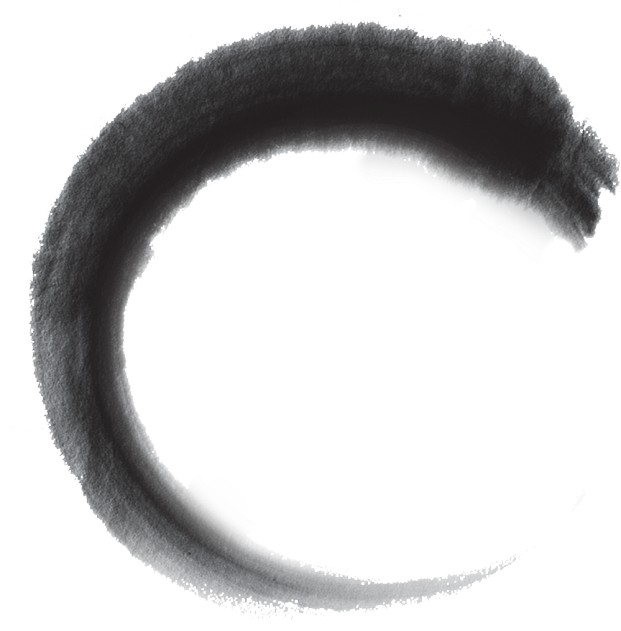 Part 1 (Para. 1)
Part 2 (Para.2-4)
topic
Part 3 (Para. 4-6)
development
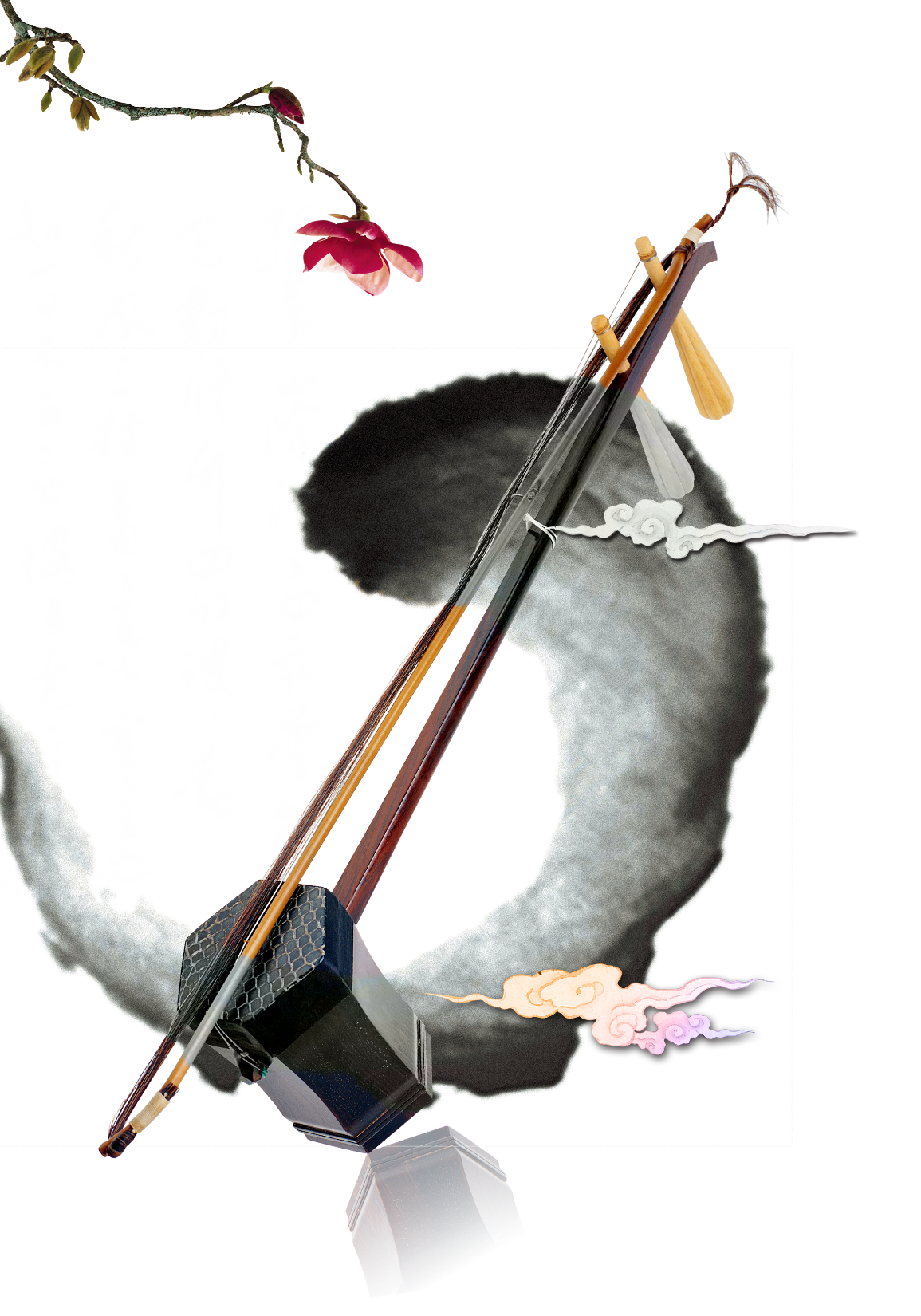 importance
What is the writing style?
A. Narration（记叙文）
B. Argument（议论文）
C. Exposition（说明文）
C. Exposition（说明文）
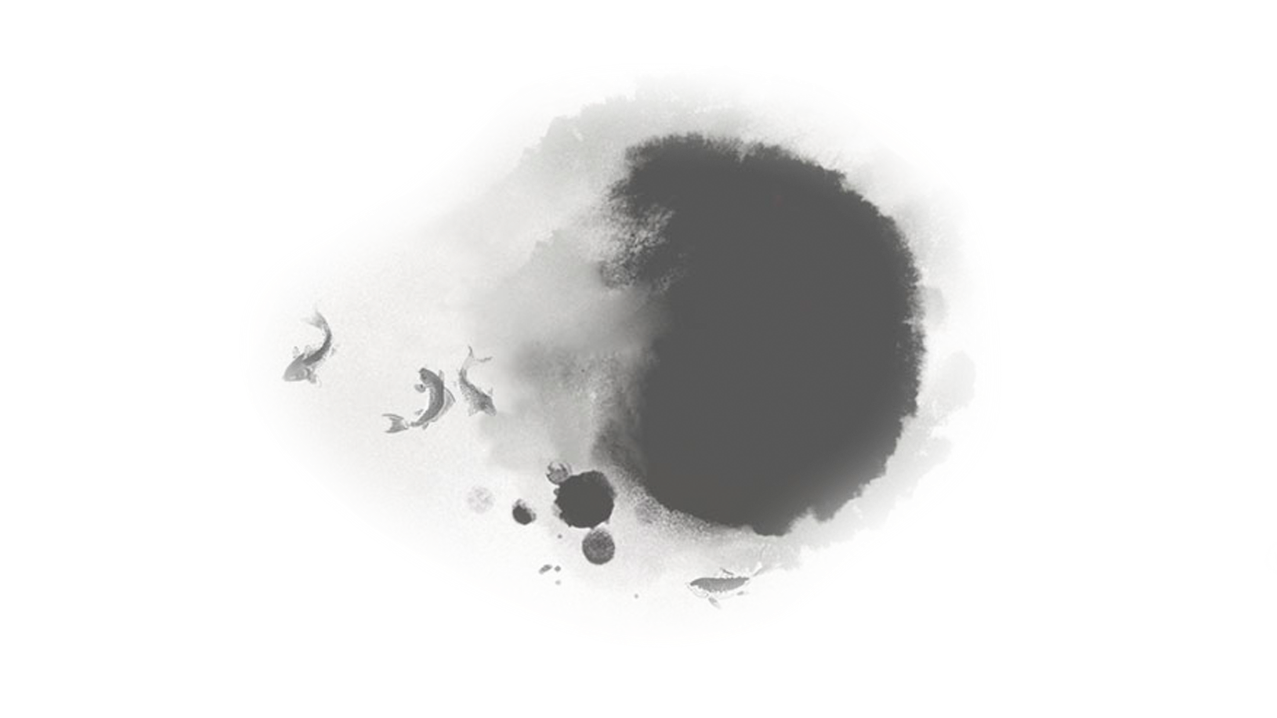 Development
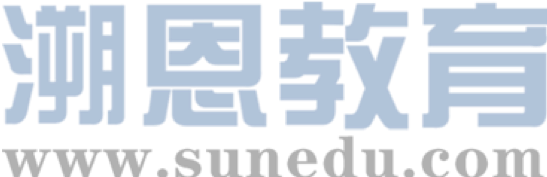 How does the Chinese writing system develop from ancient times to today?
picture-based
well-developed
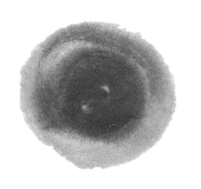 at the beginning
by the Shang Dynasty
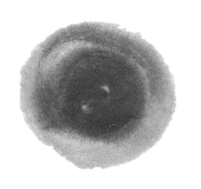 Para.2-4
one direction
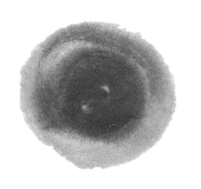 the Qin Dynasty
several thousand years ago
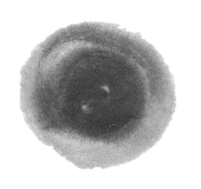 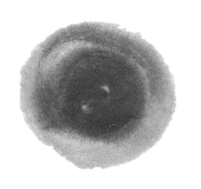 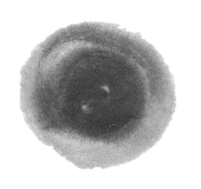 today
over the years
jiaguwen
part of Chinese culture
different forms
Time order
The Chinese Writing System:
Connecting the Past and the Present
Para. 1
China is widely known for its ancient civilisation which has continued all the way through into modern times, despite the many ups and downs in its history.
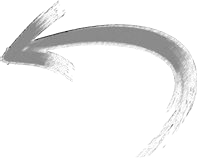 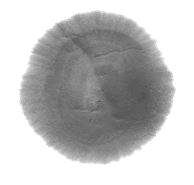 Para. 2
It dates back several thousand years to the use of longgu—animal bones and shells on which symbols were carved by ancient Chinese people. Some of the ancient symbols can still be seen in today’s hanzi.
the past
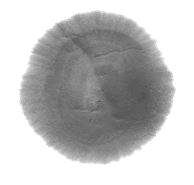 the present
Para.4
Even today, no matter where Chinese people live or what dialect they speak, they can all still communicate in writing.
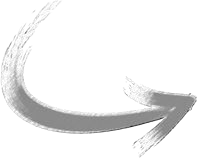 What other functions does the Chinese writing system have?
connect
Culture
People
connect
Language
Art
connect
China
World
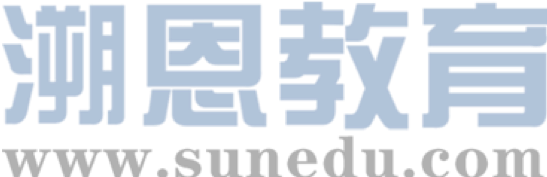 What other functions does the Chinese writing system have?
Para. 4
That writing system was of great importance in uniting the Chinese people and culture.
Para. 5
The high regard for the Chinese writing system can be seen in the development of Chinese characters as an art form, known as Chinese calligraphy, which has become an important part of Chinese culture.
Para.6
As China plays a greater role in global affairs, an increasing number of international students are beginning to appreciate China’s culture and history through this amazing language.
the present
Why does the author emphasize the “connecting” functions of the Chinese writing system?
importance
connect China with the world
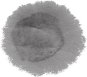 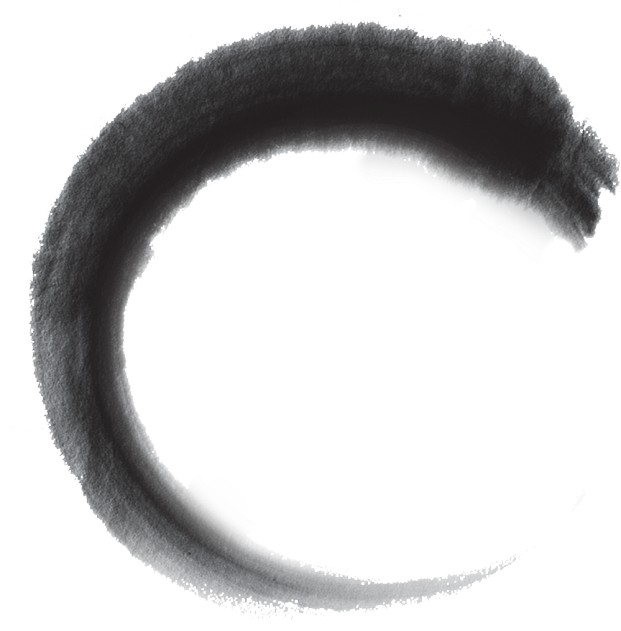 connect language with art
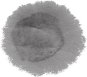 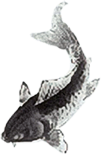 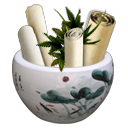 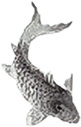 connect people with culture
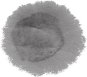 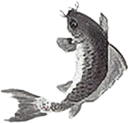 connect the past and the present
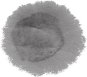 Can you find some sentences showing importance of the Chinese writing system directly?
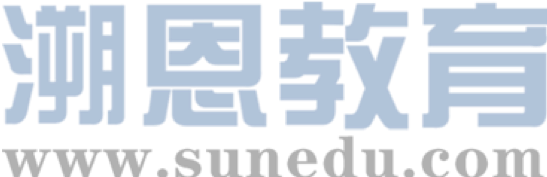 The Chinese writing system is one of the main factors that have made the continuation of China’s ancient civilisation possible.
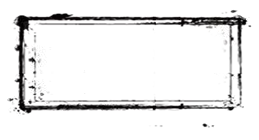 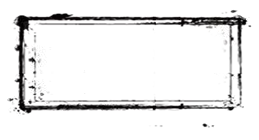 The high regard for the Chinese writing system can be seen in the development of Chinese characters as an art form, known as Chinese calligraphy, which has become an important part of Chinese culture.
That writing system was of great importance in uniting the Chinese people and culture.
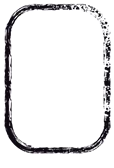 Importance
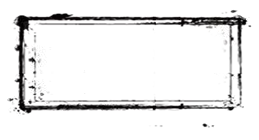 Written Chinese has also become an important means by which China’s present is connected with its past.
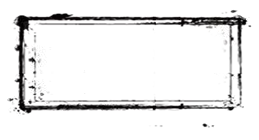 Today, the Chinese writing system is still an important part of Chinese culture.
What do you think are some other factors?
What do you think are some other factors?
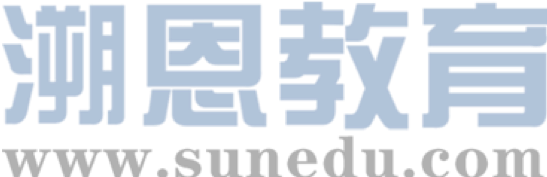 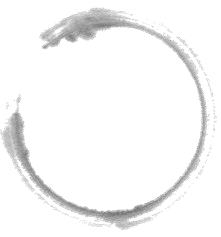 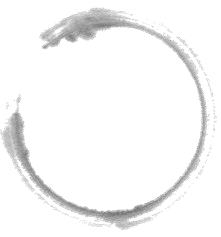 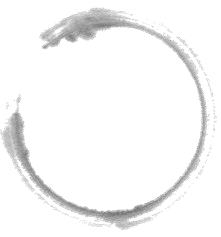 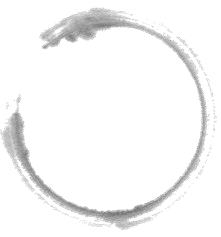 ...
...
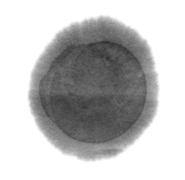 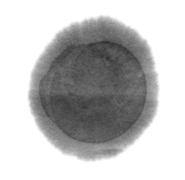 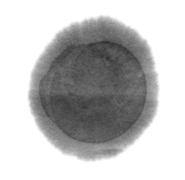 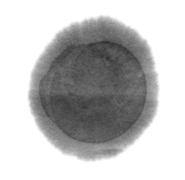 Festivals
Food
Art
3
2
1
Hot Pot
dumpling
china
Beijing duck
architecture
Mid-Autumn Festival
soya-bean milk
Dragon Boat Festival
Shu embroidery
mooncake
Lantern Festival
Beijing opera
Tomb Sweeping Day
wine
Chinese painting
…
tea
paper-cutting
…
…
Do you think the Chinese language might become a global language like English in the future? Why?
the present
Summary
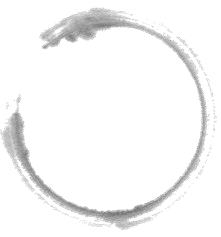 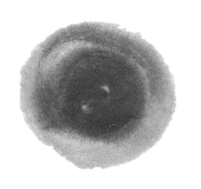 What
The Chinese Writing System:
Connecting the Past and the Present
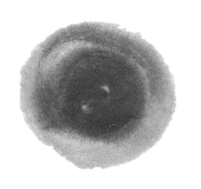 How
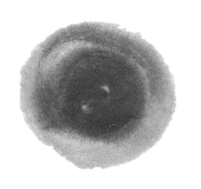 Why
Homework
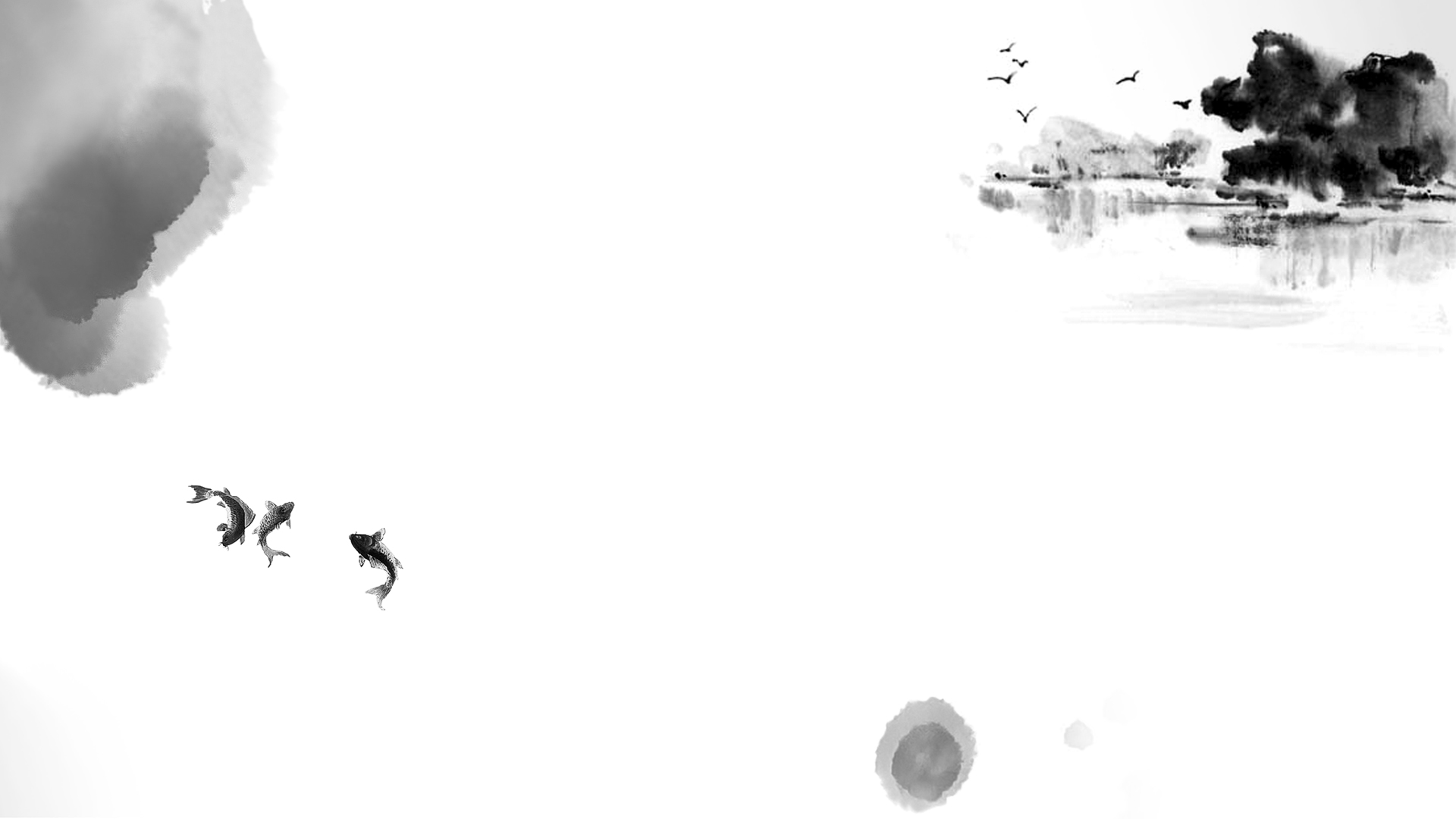 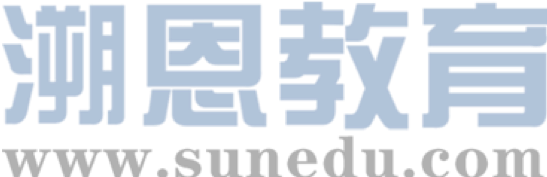 Read the passage carefully and write a summary of it in no more than 120 words.
Our school will receive exchange students from British. Please design a poster in English to introduce the development and importance of Chinese characters to British friends.
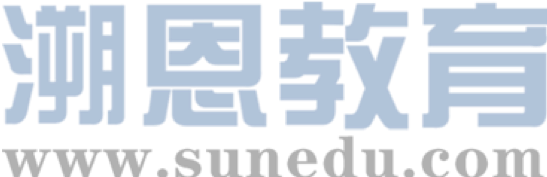 Example
There are many factors contributing to the popularity of the Chinese civilization, of which the Chinese calligraphy plays a significant role. Being a picture-based language, it was carved on different materials and it had many variations, thus making it not united until Emperor Qingshihuang took actions to stop this situation. Ever since then, the Chinese calligraph functions successfully by means of connecting China and the world, connecting language and art, connecting people with culture and connecting the past and the present. It is beyond doubt that the Chinese calligraphy will become more and more popular in the future and it will be appreciated by people both home and abroad.
the present
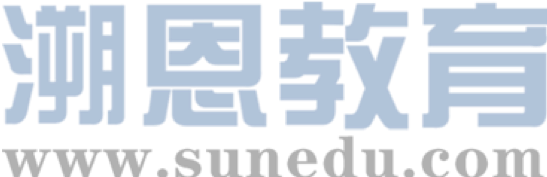 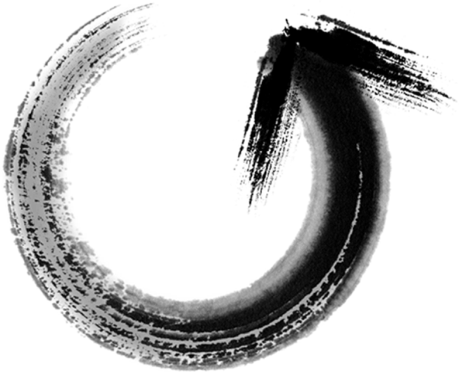 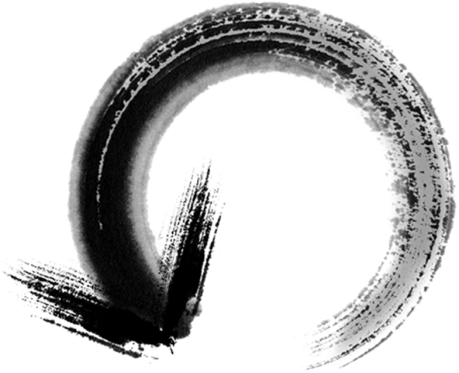 It dates back to several thousand years and it wasn’t united until Emperor Qingshihuang.
It accounts for the popularity of the Chinese civilization.
Importance
Development
1
2
3
4
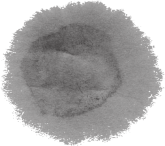 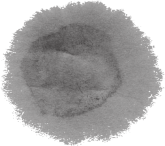 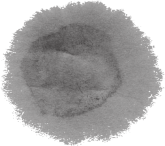 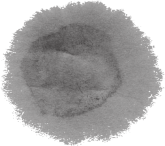 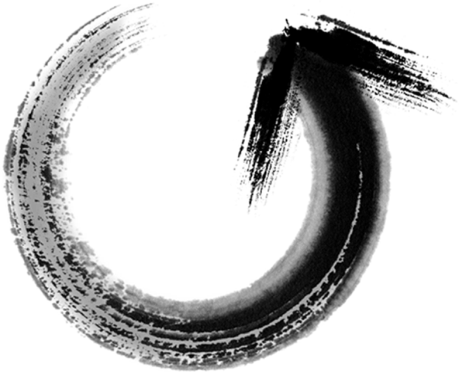 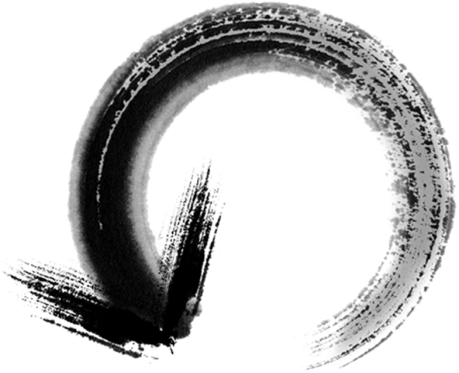 connecting China and the world ;
connecting language and art;
connecting people with culture;
connecting the past and the present.
Potentials
Functions
It will become more and more popular in the future.
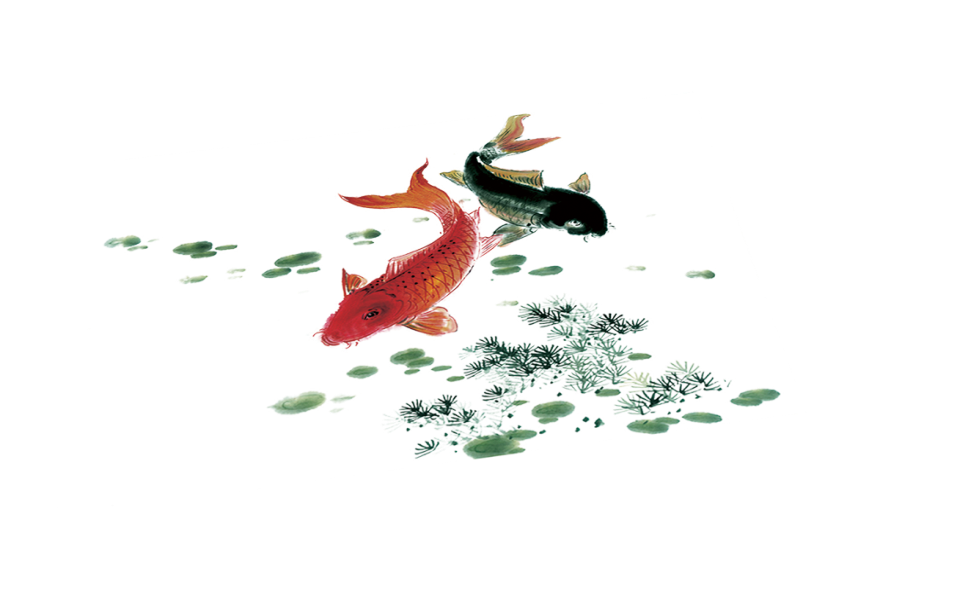 The Chinese Calligraphy
Thanks for your listening.
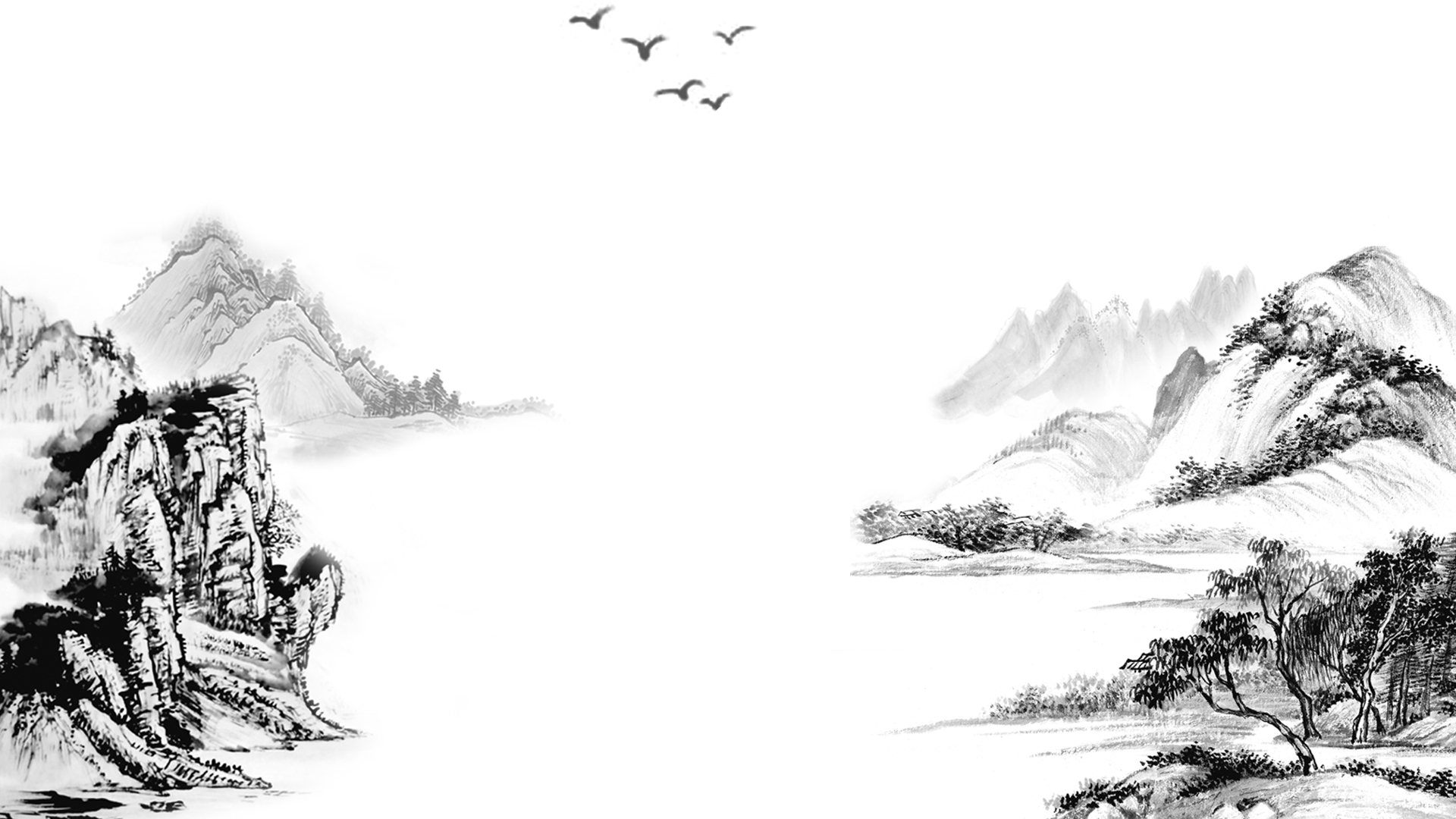